PERENCANAAN STRATEGI
 SISTEM INFORMASI RS
Supriyantoro
KARS FKM UI 2016
LANGKAH PENDEKATAN SISTEM:
TAHAP PERSIAPAN: 
    - memandang organisasi  sbg sistem
    - kenali lingkungan organisasi / sistem
    - identifikasi subsistem organisasi
TAHAP MEN-DEFINISI :
    - bergerak dari sistem ke subsistem
    - analisa subsistem dg urutan tertentu
TAHAP PEMECAHAN MASALAH:
    - identifikasi -> evaluasi solusi -> pilih solusi 
      terbaik -> terapkan solusi -> tindak lanjut
Subsistem A1
SUBSISTEM A
SUBSISTEM B
SUBSISTEM C
TAHAP PERSIAPAN
SISTEM
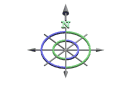 Setiap area fungsional adalah subsistem, al:
    - subsistem pelayanan
    - subsistem keuangan

Setiap tingkatan manajemen adalah subsistem , al: - manajemen strategis
                        - manajemen pengendali
                        - manajemen operasional
TAHAP DEFINISI
Bergerak dari sistem ke subsistem:
   - sistem seimbang dg lingkungan ?
   - aliran sumber daya ?
   - tujuan sesuai dg kebutuhan lingkungan ?
   - subsistem terintegrasi dan tujuan sama?
Analisis bagian sistem menurut urutan tertentu
Evaluasi standar
Bandingkan output – standar
Evaluasi manajemen
Evaluasi pengolah informasi
Evaluasi input dan sumber daya input
Evaluasi proses transformasi 
Evaluasi output dan sumber daya output
TAHAP PEMECAHAN MASALAH
Identifikasi  alternatif solusi dg pelbagai metode
Evaluasi solusi alternatif --> risk & benefit
Pilih solusi terbaik
Pilih solusi
Terapkan solusi
Tindak lanjut
TEKNIK IDENTIFIKASI KEBUTUHAN INFORMASI
Wawancara tak terstruktur
Metode bertahap
Metode diskusi kelompok
Metode produk samping 
Analisis laporan
Analisis pengambilan keputusan
Metode CSF
WAWANCARA TAK TERSTRUKTUR
Manajer / staf diminta mendaftar jenis – jenis informasi yg dibutuhkan
Keuntungan : sederhana, cepat
Kerugian : 
     - krn tak terstruktur maka kelengkapan & ketepatan  diragukan 
     - response cenderung subyektif dan bisa “BIAS” , berlebihan atau kurang
METODE BERTAHAP:(1)
Manajer/staf diminta lebih dulu mendaftar kebutuhan informasi minimalnya
Sistem informasi dibuat utk memenuhi kebutuhan tsb
Secara bertahap kebutuhan informasi di sempurnakan
Melakukan modifikasi utk penyesuaian pengembangan
METODE BERTAHAP (2)
Keuntungan :
    - membatasi kecenderungan menyusun kebutuhan informasi secara berlebihan
    - kesempurnaan dpt tercapai secara bertahap
    - efisiensi dana dan investasi bisa bertahap
kelemahan :
    - kebutuhan awal cenderung tdk lengkap
    - dapat terjadi perubahan design program bbrp kali
METODE DISKUSI KELOMPOK
Beberapa orang dlm strata manajemen yg sama diajak diskusi utk merumuskan jenis kebutuhan informasi
Keuntungan : spesifikasi informasi lebih lengkap
Kelemahan : rumusan kelompok diskusi satu dg yg lain belum tentu mudah dibuat dlm satu sistem
METODE PRODUK SAMPING
Mengidentifikasi kebutuhan informasi berdasarkan kegiatan operasional yg sudah berjalan
Keuntungan : tidak menyita waktu dan mudah dlm pembuatan SIM
Kelemahan : tidak mempertimbangkan kebutuhan informasi diluar dari yg sudah operasional ( ide baru, perubahan lingkungan dll )
ANALISA LAPORAN
Melakukan analisa thd laporan yg ada, disesuaikan dg kebutuhan informasi para manajer
Keuntungan : tidak menyita waktu dan lebih terarah / terfokus
Kelemahan : tidak mempertimbangkan kemungkinan kebutuhan informasi diluar dari laporan yg ada dan cenderung mencari kesalahan
ANALISIS PENGAMBILAN KEPUTUSAN
Manajer/staf diminta mendata semua keputusan yg sering dilakukan
Setiap jenis keputusan di “break down” sesuai dg alur dalam proses pengambilan keputusan sampai diketahui kebutuhan informasinya ( misal dg metode decision tree)
METODE CSF
Manajer & pengelola SIM menetapkan fungsi fungsi utama dari masing masing bidang tugas dg urutan prioritas
Tetapkan kriteria sukses, faktor sukses dan informasi yg dibutuhkan
Tahapan dalam CSF:
Menetapkan fungsi
Menetapkan kriteria sukses
Menetapkan faktor sukses dan informasi yg dibutuhkan
Menetapkan indikator
Menetapkan data 
Menetapkan sumber data
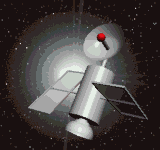 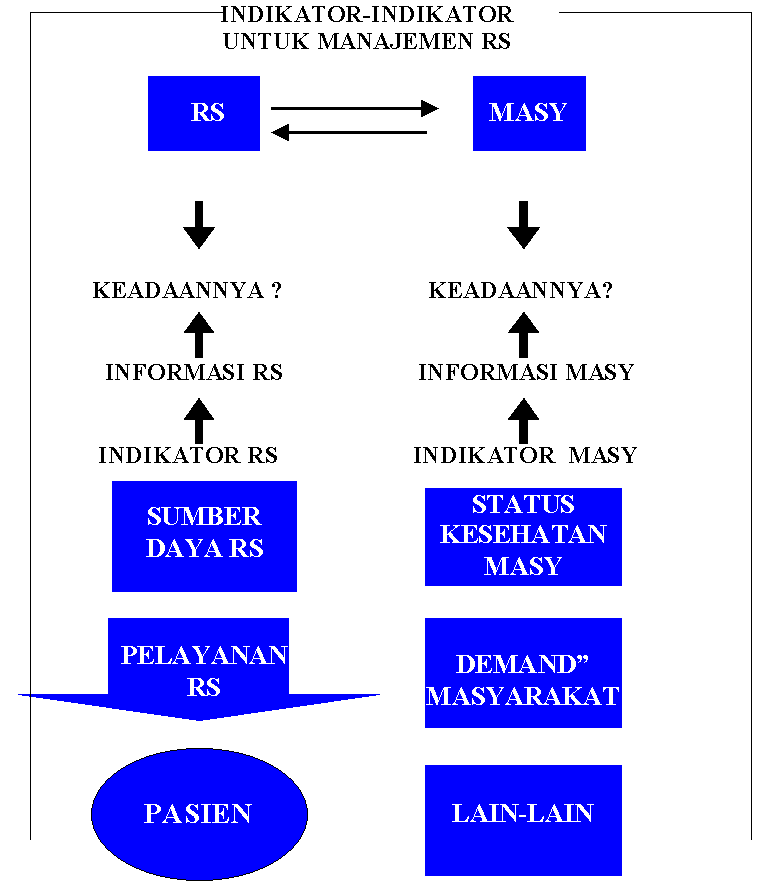 Contoh CSF utk manajemen r.jln
Manfaat CSF :
- alat bantu dlm memfokuskan pd aktivitas yg terpenting
    - alat bantu dlm menentukan kebutuhan informasinya
Utk mengetahui data/ informasi dasar di RS , perlu memahami :
Struktur organisasi secara lengkap
Hubungan proses / prosedur setiap langkah (flowchart) antar unit di dlm/ luar sistem
Identifikasi data / informasi dasar yg ada / dibutuhkan unit tsb dg pendekatan sistem
Contoh pengenalan sistem organisasi RS utk pemahaman data / informasi dasar:
Melakukan pendekatan dg membagi organisasi RS menjadi :
     - unit produksi
     - unit penunjang
   
         Contoh masing – masing   ?
2. Penyusunan tata hubungan antar unit:
    setelah memahami komponen atau unit yg ada --> petakan tata hubungannya , sehingga proses pengambilan data / informasi tidak tumpang tindih
   ( alur proses dikaitkan dg kewenangan dan tanggung jawab unit masing- masing)
3. Menyusun flow chart :
    - flow chart utama di tkt organisasi
    
    - flow chart di tingkat unit

    - flow chart dlm setiap proses di unit
4. Penyusunan data / informasi     dasar:
Data yg diperlukan pd setiap proses di identifikasi se lengkap mungkin sesuai dg kebutuhan informasi
 
   --> contoh  ?

Prinsip : GARBAGE IN  -----> GARBAGE OUT
Data --> diolah menjadi informasi
   Informasi yg telah di olah tsb dpt menjadi DATA di tingkat manajemen di atasnya
Contoh:
  -Data transaksi --> diolah menjadi informasi
   di bag. Akuntansi berupa lap.keuangan

  -Informasi di bag akuntansi tsb mrpk data utk manajer keuangan yg akan diolah menjadi informasi ttg analisa laporan keuangan
DATA--> fakta, belum diolah, kasar
8 unsur pokok pengolahan data:
   1. reading                  2. writing
   3. recording/printing   4. sorting
   5. transmitting            6. calculating
   7. comparing              8. storing
Metode pengolahan data:
MANUAL

ELECTROMECHANICAL

PUNCHED CARD EQUIPMENT

ELECTRONIC COMPUTER-> SIM BERBASIS KOMPUTER
INFORMASI:
    - data yg telah di olah

    - bentuk lebih berarti bagi pengguna

    - menggambarkan kejadian

    - utk mengambil keputusan
Ciri informasi yg baik :
Sudah di olah

Relevan

Sensitif

Tidak BIAS

komprehensif
Timely

Action oriented

Uniform

Performance target

Cost effective
PURPOSE OF S.I.S.P (Strategic Information System Planning)
menyelaraskan antara goal sistem informasi (S.I) dg strategi perusahaan
Identifikasi prioritas dan kebutuhan S.I 
Identifikasi infrastruktur teknologi informasi di RS
Pengalokasian sumber pendapatan dan anggaran
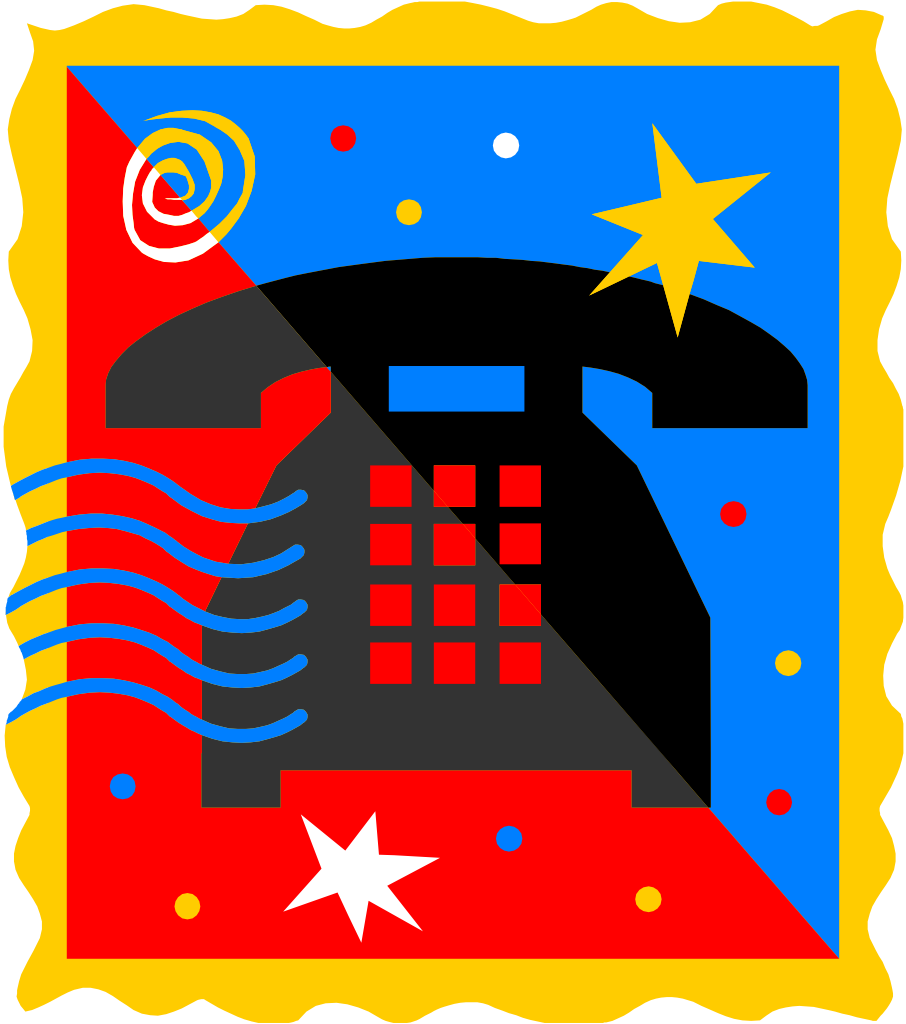 TAHAP PERENCANAAN PENGEMBANGAN SIM-RS
Mengkaji S.I yg sudah ada
Membentuk team work
Tetapkan tujuan dan prioritas
Rumuskan dan evaluasi alternatif pendekatan pengembangan SIM-RS
Evaluasi alternatif piranti lunak dan keras
Lakukan analisa biaya yg disesuaikan dg kemampuan dana
Pilih/putuskan & tentukan tahapan realisasi
Susun prosedur,ketentuan dan jadwal
Pelatihan SDM
Uji coba --- reevaluasi
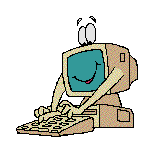 BAGAN ARUS PROSES PENGEMBANGAN SIM RS
MULAI
MEMBENTUK TIM KERJA
1
MENGKAJI SISTEM INFO YANG ADA
2
4
MENETAPKAN TUJUAN DAN PRIORITAS
MERUMUSKAN & EVALUASI ALTERNATIF PENDEKATAN PENGEMBANGAN SIM RS
3
6
5
MENGEVALUASI ALTERNATIF PERANGKAT LUNAK
MENGEVALUASI ALTERNATIF PERANGKAT KERAS
7
TINJAUAN & REVISI TAHUNAN
MENGANALISA BIAYA
MEMBUAT DASAR HUKUM
MEMBUAT JADWAL PELAKSANAAN
8
9
10
PELAKSANAAN PENGAMBANGAN SIM
ELEMEN DLM S.I.S.P di RS
Statement goal & obyektif yg akan dicapai RS
  (kebutuhan  informasi manajemen,  CSF/ critical success factors,    prioritas kebutuhan informasi )
Prioritas untuk aplikasi : klinis, administrasi/keuangan, penunjang lain
Spesifikasi piranti keras 
Spesifikasi piranti lunak
Pengelolaan S.I
Capital & operational budget
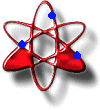 MODEL PENILAIAN KINERJA RS menurut Scott&Shortell  yg terkait  dgn SIM :
Ukuran struktur- proses – keluaran dari
        a.  keuangan
        b. mutu pelayanan
        c. SDM
Contoh:Struktur    - proses      - output
Contoh model KPI /=key performance indicator (1)
Lanjutan contoh model KPI (2)
Lanjutan contoh model KPI (3)
PENGGUNAAN SIM DLM ANALISA KINERJA RS , MELIPUTI:
Decision making:
     information for planning & coordination
control
signaling (early warning)
education & learning
external communication